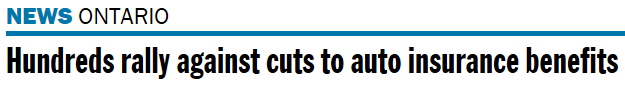 More Cuts to Accident Benefits – Strategies for Survival
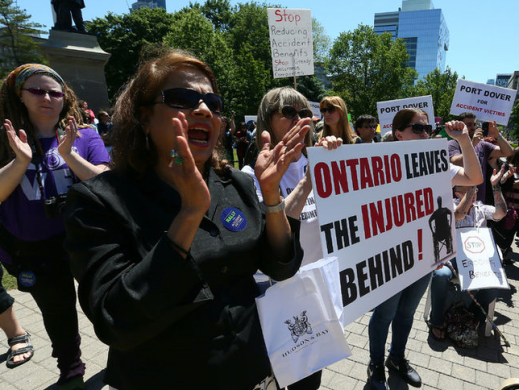 Adam Little &
Steven Smyth
May 3, 2016
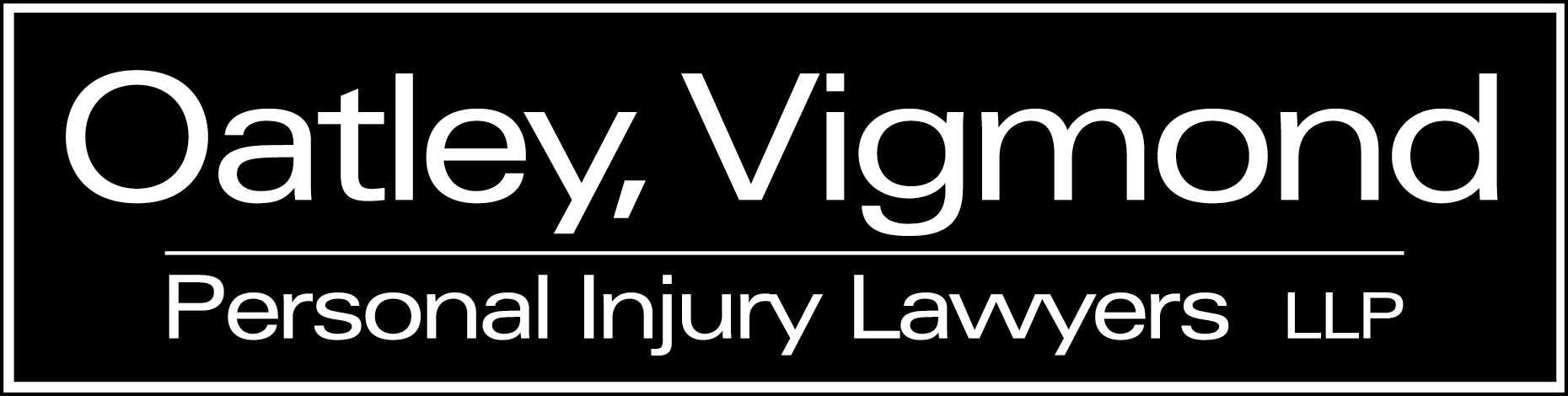 @barrie_lawyer
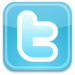 Summary of Changes:
Reduced Limits

New Rules

Licence Appeals Tribunal

MIG Overhaul

Tort Changes
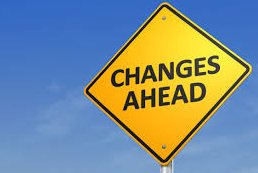 When?
SABS changes effective June 1, 2016

Applicable at time of policy renewal
1 – Reduced Limits
1.  Reduced Limits
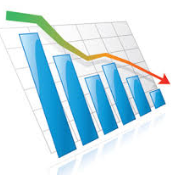 Effective June 1, 2016:

Non-CAT limits will be reduced to a TOTAL of $65,000 for combined med/rehab and attendant care (down from $86,000 combined total)

CAT limits will be reduced to at TOTAL of $1,000,000 for combined med/rehab and attendant care (down from $2,000,000 combined total)
1.  Reduced Limits
Strategies:
Careful use of available funds

What therapies will give the most “bang for the buck”?

Avoid any potential overlap between treatment providers
1.  Reduced Limits
Strategies:
Spread the word: OPTIONAL BENEFITS!
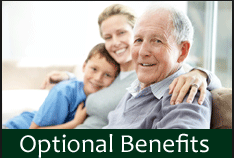 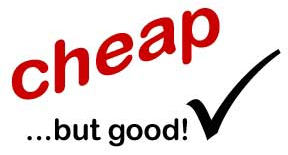 1.  Reduced Limits
Non-Earner Benefit to be limited to 2 years only, with a 4 week waiting period (down from lifetime benefit with 6 month waiting period)

Means a maximum total of $18,500 for Non-Earner Benefits!
1.  Reduced Limits
Strategies:
???
1.  Reduced Limits
Strategies:
???

Spread the word: OPTIONAL BENEFITS!
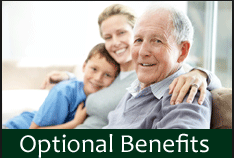 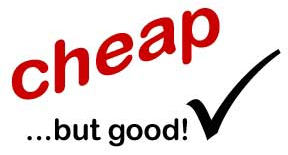 2 – New Rules
2.  New Rules
Non-CAT Claims:

$65,000 total limits will apply to both med/rehab and attendant care (no longer $50,000 + $36,000)

Maximum $3,000 per month for AC, for up to 5 years

5 years maximum duration of benefits (down from 10 years), or until age 28 for minors
2.  New Rules
Strategies:
Focus on the area of most significant need (eg. attendant care where safety is an issue)
2. New Rules
Strategies:
Spread the word: OPTIONAL BENEFITS!
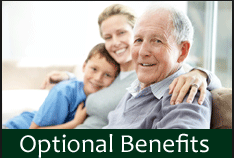 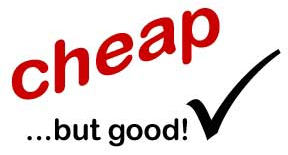 2.  New Rules
For “other goods and services” aspect of medical and rehabilitation benefits (see s. 15(1)(h) and 16(2)(l)), will only be paid where “insurer agrees are essential”

These “basket” benefits provisions are basically gone
[Speaker Notes: Other goods and services of a medical nature that the insured person requires, other than goods or services for which a benefit is otherwise provided in this Regulation.]
2.  New Rules
Strategies:
Where available, focus on tort claim for items that do not fall directly within ss. 15-16 of the SABS
2. New Rules
Strategies:
Spread the word: OPTIONAL BENEFITS!
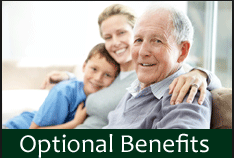 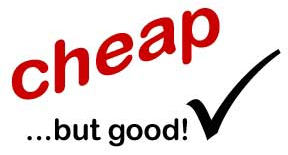 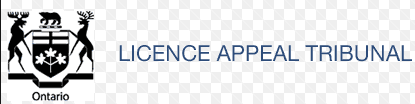 3 – Licence Appeal Tribunal
3.  Licence Appeal Tribunal
Effective April 1, 2016

Right to sue AB insurer is eliminated

FSCO mediations and arbitrations are eliminated
3.  Licence Appeals Tribunal
“Automobile Accident Benefits Service” [AABS] procedure at the Licence Appeals Tribunal

LAT experienced with:
liquor licence issues
new home warranty claims
medical suspension of driver’s licences
How will LAT deal with SABS disputes?
3.  Licence Appeals Tribunal
Process designed to move quickly
Case conference within 45 days
Hearings within 60 days of case conference

Expedited resolution process, but at the expense of justice?

No general rule for payment of costs or expenses
3.  Licence Appeals Tribunal
Strategies:
Push EVERYTHING POSSIBLE to the LAT

Challenge the rules and tear down the boundaries to beat the insurers at their own game

Be selective and conservative (but forceful) with expert reports and witnesses

Make insurers regret their successful lobbying efforts
4 – MIG Overhaul?
4.  MIG Overhaul?
Expect replacement of Minor Injury Guideline with Common Traffic Impairment Guideline – implementation not yet announced / confirmed

Based on FSCO’s report Enabling Recovery from Common Traffic Injuries: A Focus on the Injured Person
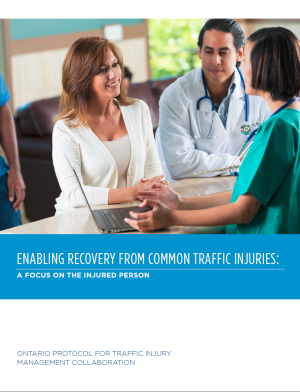 4.  MIG Overhaul?
Concept of “care pathways”

Concerns include significant funding restrictions, arbitrary timelines for recovery, and inclusion of mild TBI’s

No firm details as yet, and no implementation date
5 – Tort Changes
5.  Tort Changes
Effective NOW (Since August 1, 2015)
5.  Tort Changes
Previously:
$30,000 deductible for primary claim
(vanishes for claims > $100,000)

$15,000 deductible for FLA claims
(vanishes for claims > $50,000)

No deductible for fatal accidents

Pre-judgment interest at 5% per year for pain and suffering damages
5.  Tort Changes
Now:
$36,905.40 deductible for primary claim
(vanishes for claims > $123,106.99)

$18,452.70 deductible for FLA claims
(vanishes for claims > $61,507.99)

No deductible for fatal accidents

Will be revised every January to account for inflation
5.  Tort Changes
Now:
Pre-judgment interest at pecuniary rate (~1.5%)
Questions?
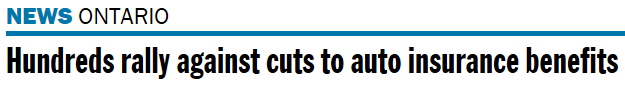 More Cuts to Accident Benefits – Strategies for Survival
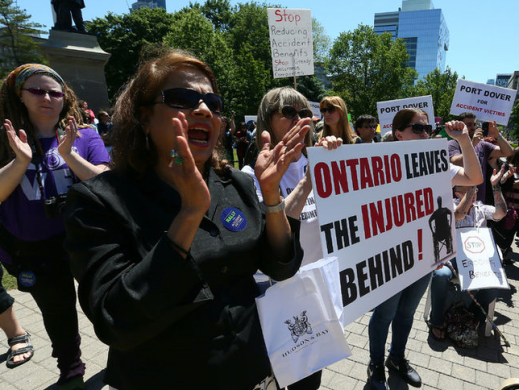 Adam Little &
Steven Smyth
May 3, 2016
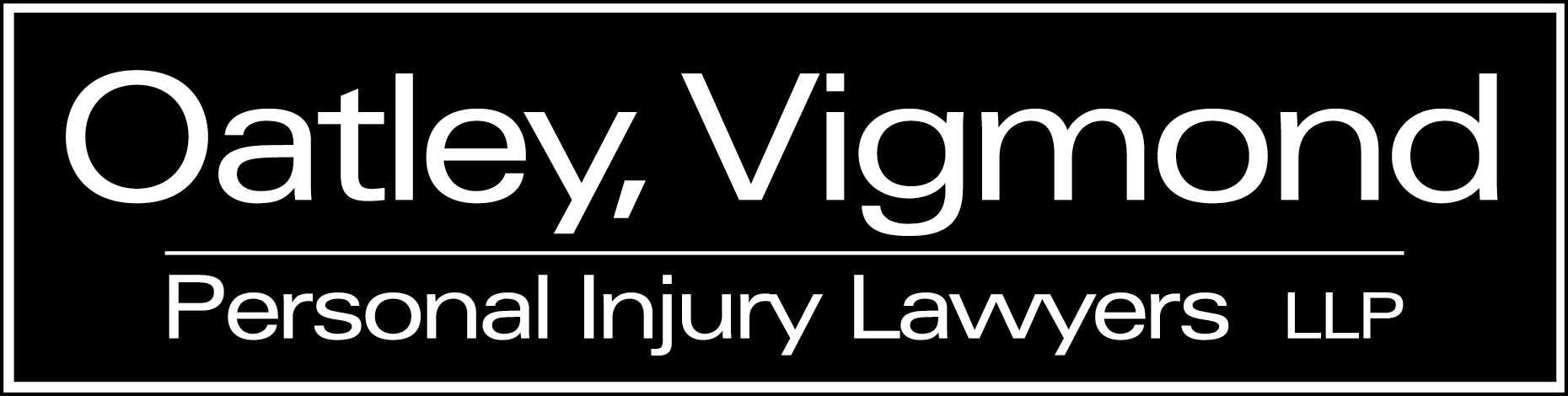 @barrie_lawyer
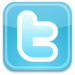